ОДУЗИМАЊЕ ЗБИРА ОД БРОЈА
24
?
11
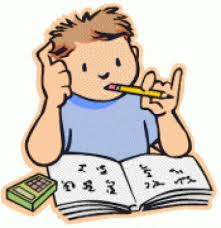 За данашњи час вам је потребна свеска, оловка и гумица.
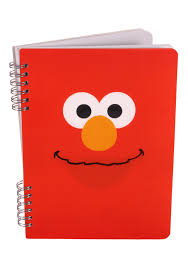 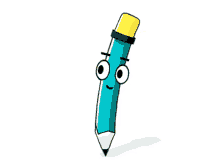 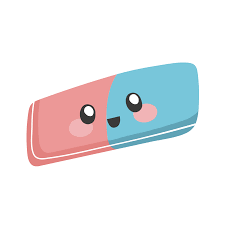 1. У аутобусу је било 63 путника. На  првој станици је изашло16, а на другој 15 путника. Колико је путника наставило вожњу ако ниједан путник није ушао на обје станице?
Рјешење записујемо 63 – (16 + 15), а израчунавање можемо да обавимо на три начина.
2) (63 – 15) – 16 = 48 – 16 = 32
1) (63 – 16) – 15 = 47 – 15 = 32
3) 63 – (16 + 15) = 63 – 31 = 32
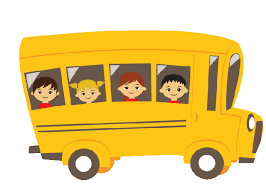 Одговор: Вожњу је наставило 32 путника.
2. Израчунај на два начина:
а) за колико је број 85 већи од збира бројева 29 и 38?
18
85 – 67 =
1) 85 – (29 + 38) =
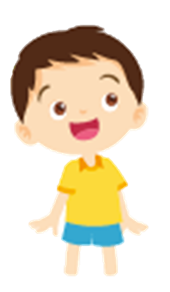 18
56 – 38 =
2) (85 – 29) - 38 =
3. Израчунај на најлакши начин:
54
44 + 10 =
(44 + 37) – 27 =
44 + (37 – 27) =
27
40 – 13 =
(69 – 29) - 13 =
69 – (13 + 29) =
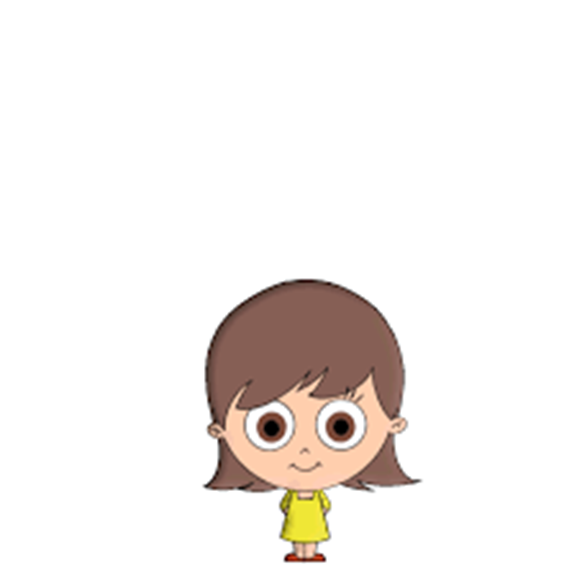 ЗАДАТАК ЗА САМОСТАЛАН РАД
4. Најприје напиши рјешење, па онда израчунај на најпогоднији начин.
Броју 16 додај збир бројева 14 и 18.
5. Израчунај на најлакши начин:

    (38 + 16) – 18 =
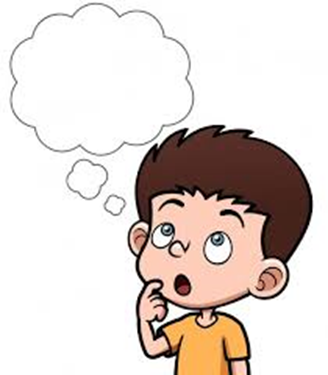 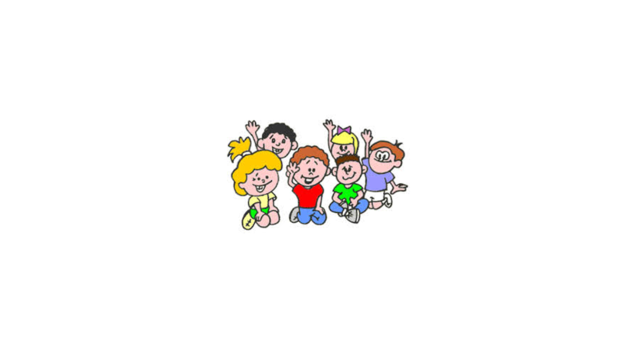